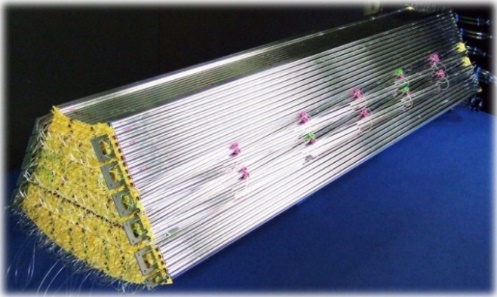 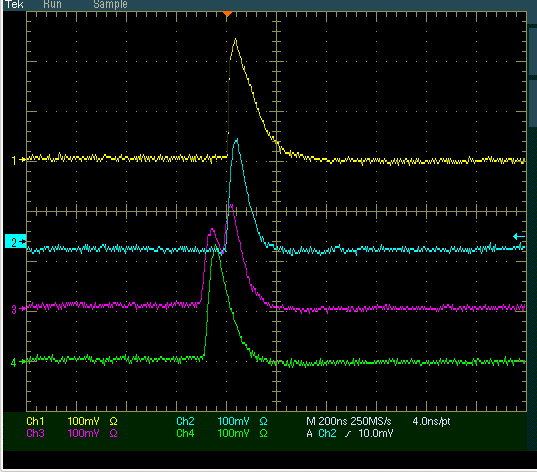 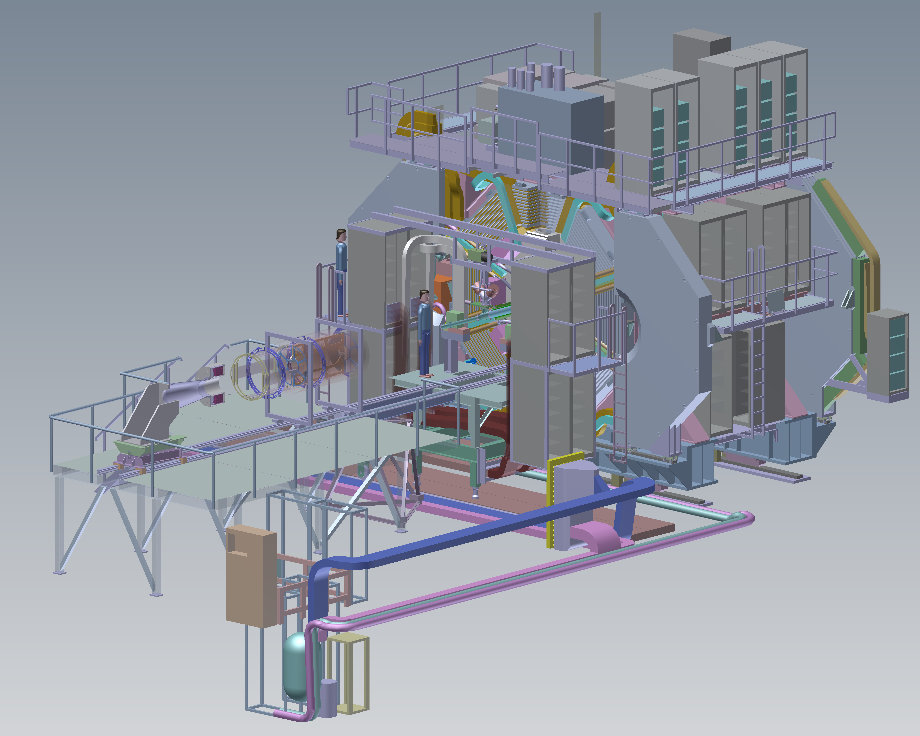 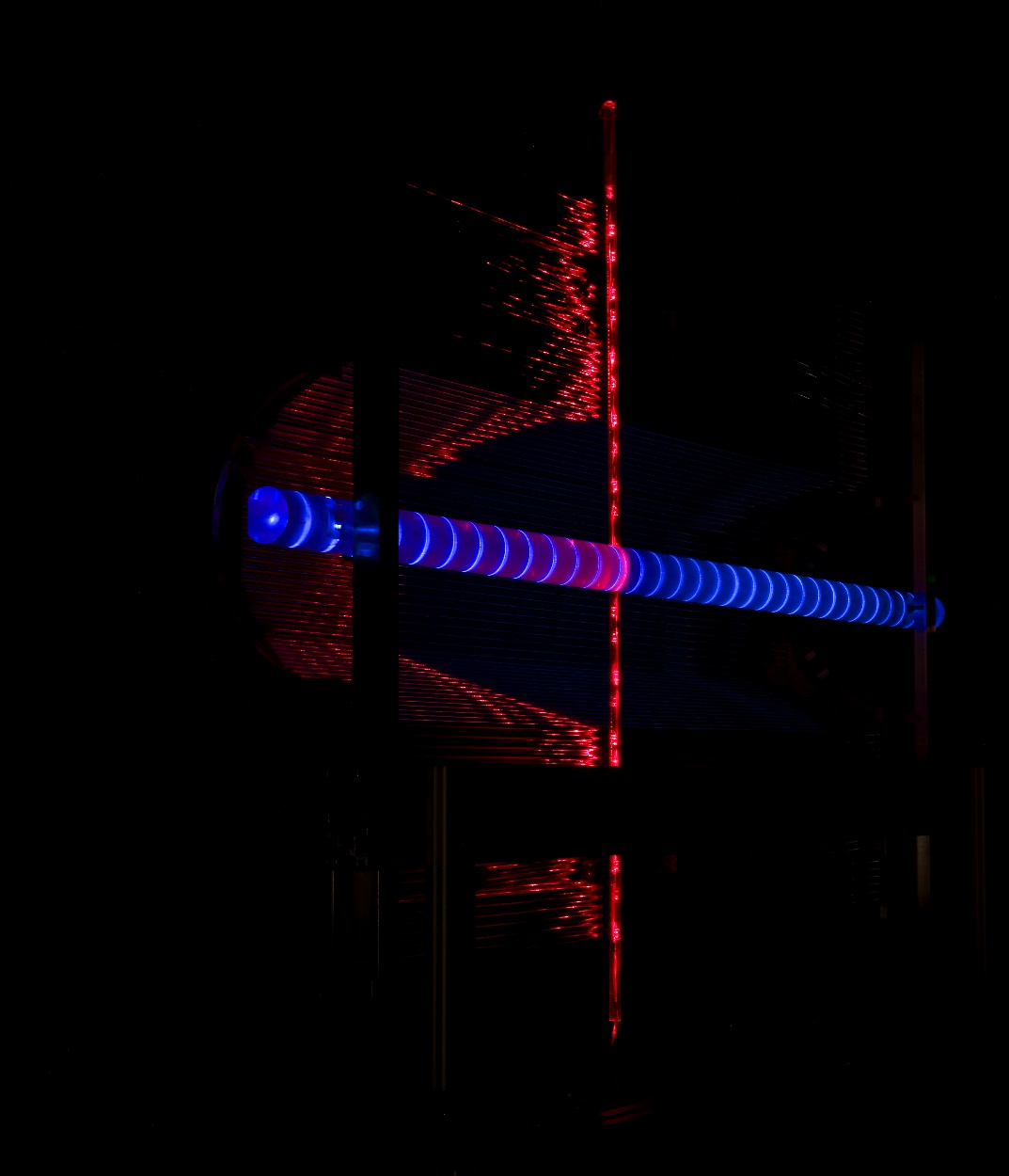 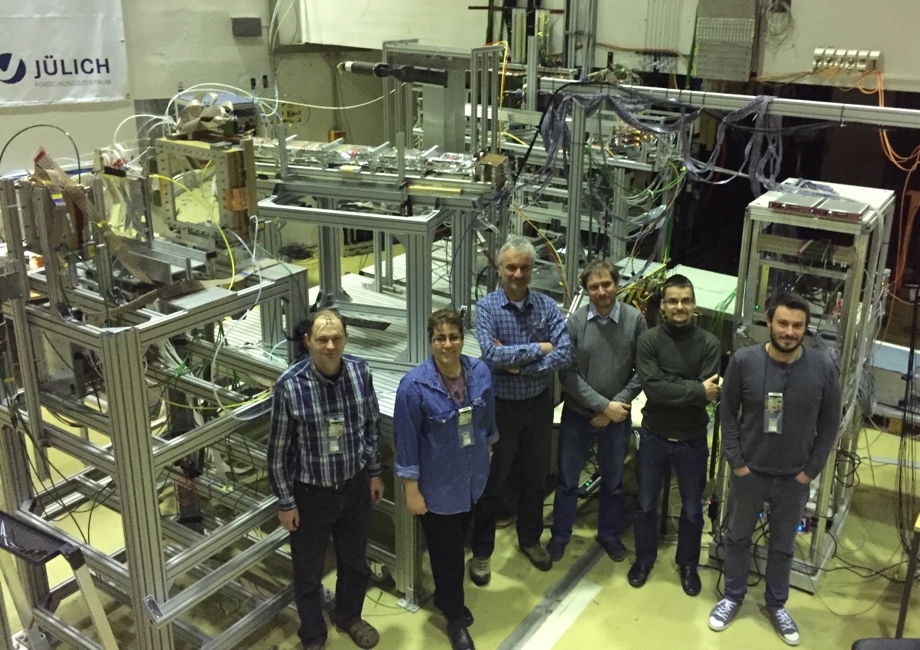 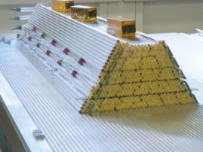 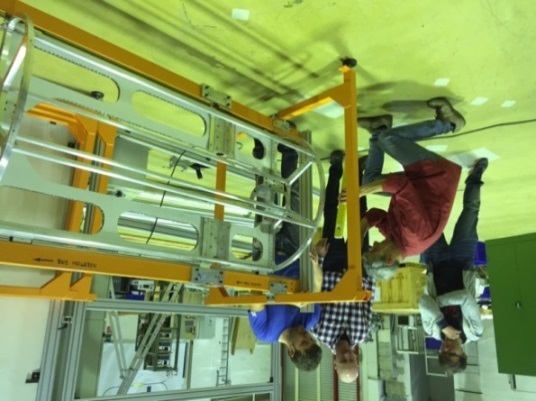 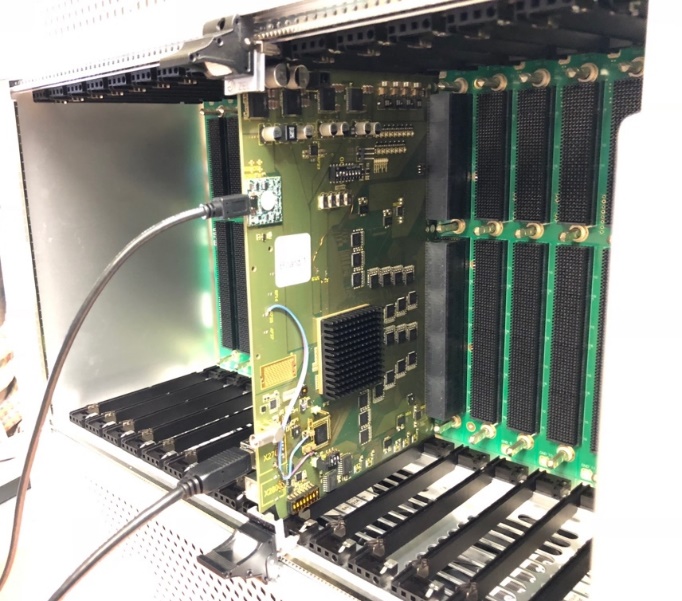 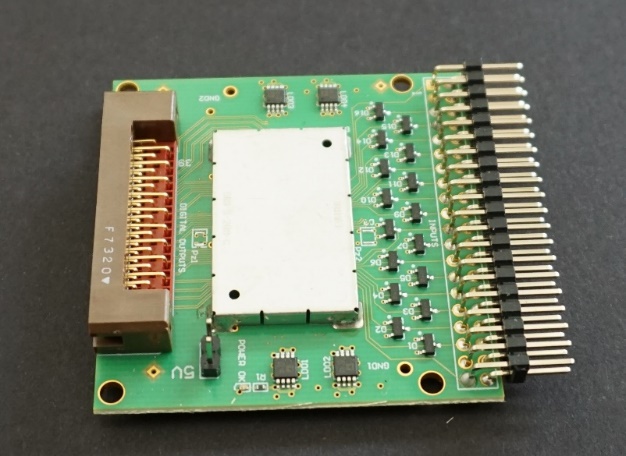 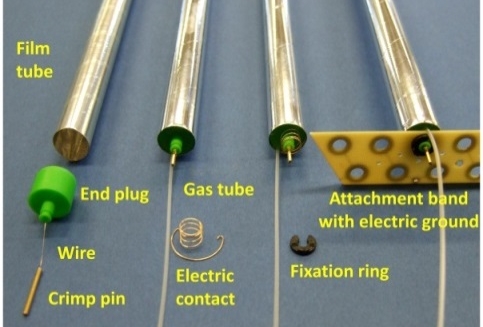 STT
Sep-18, 2018 | Peter Wintz (for the STT group)
Outline STT Status
System Overview
Raw Data & T0 Extraction
Calibrations & Tracking & PID
In-Beam Results (preliminary!)
Peter Wintz - STT - TRK WShop
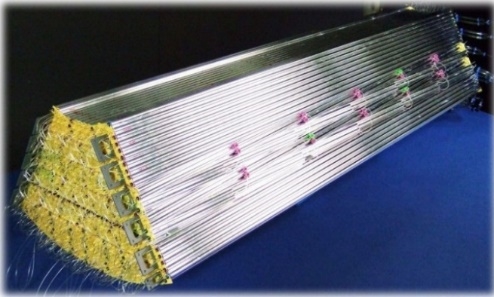 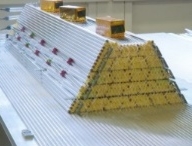 Central straw tube Tracker
4224 straws in 19 axial and 8 stereo (±3°) layers
27µm Al-Mylar, 1400 mm length, 10 mm diameter
Ar/CO2 gas mixture at 1 bar overpressure
X/X0 = 1.25% by self-supporting straw layers
Drift time & charge readout for PID (dE/dx)
Continuous data stream readout (~ 15GB/s)
Real-time tracking & input to SW trigger (event ID)
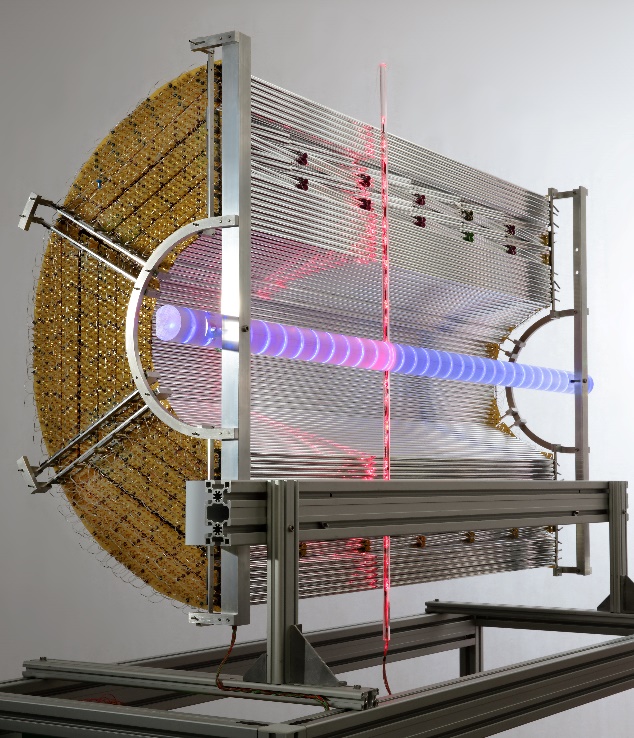 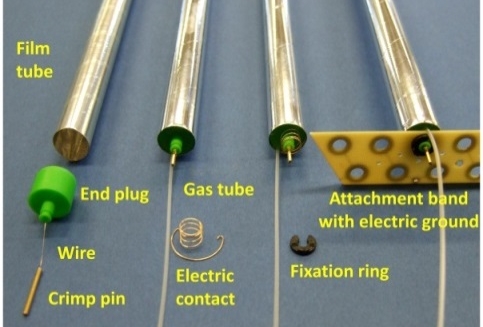 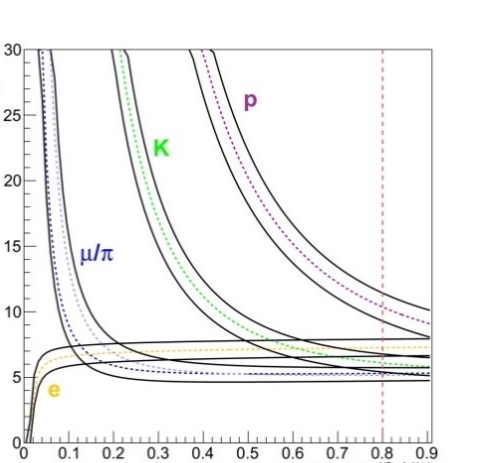 dE/dx (arb. units)
Straw components, self-supporting sector and STT prototype (half-barrel)
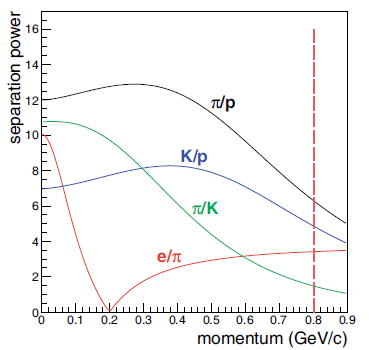 dE/dx simulation for STT (TDR, Eur.Phys.J. A49 (2013) 25)
Momentum (GeV/c)
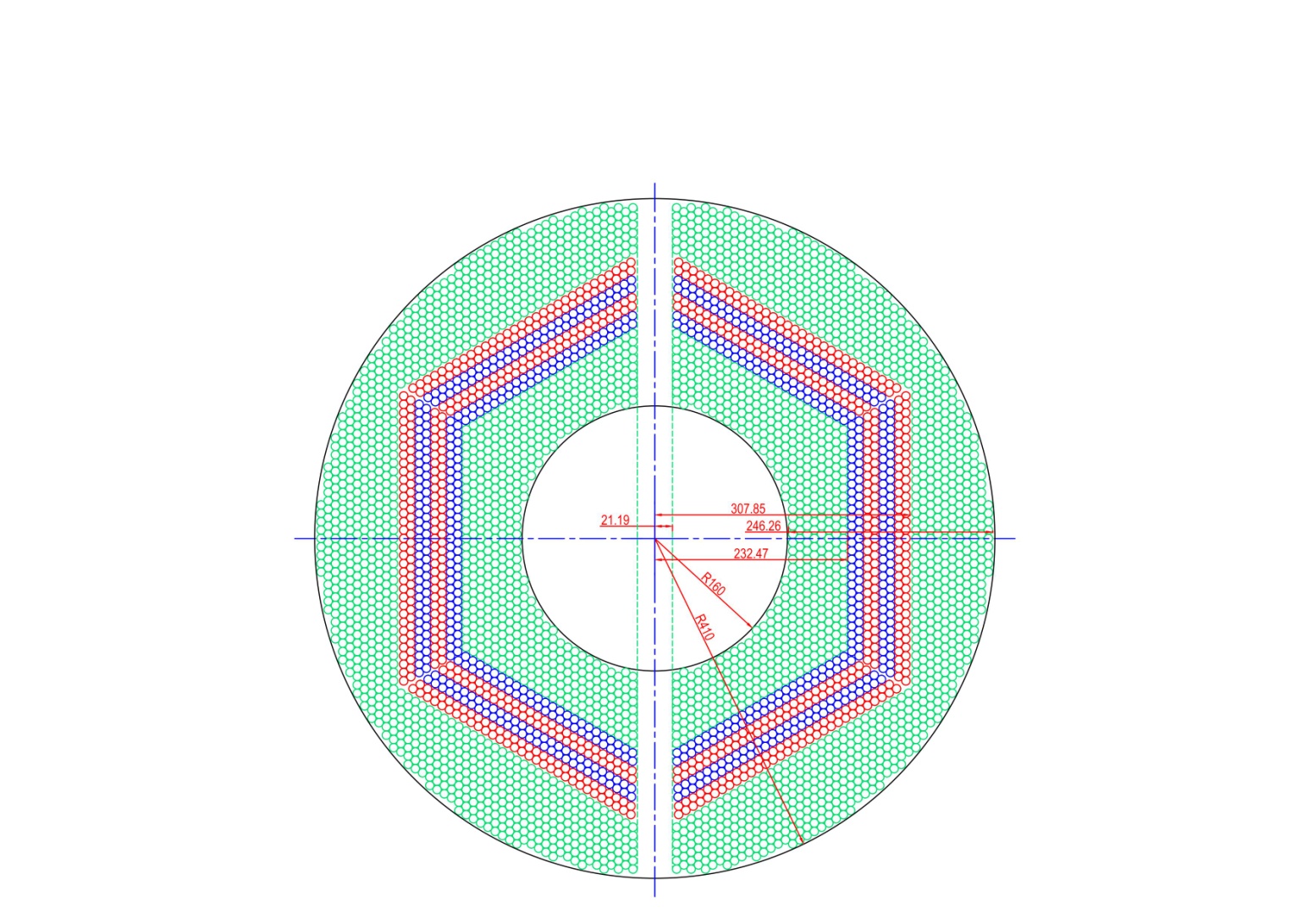 Separation power
STT 
3D-view
Straw layout
Momentum (GeV/c)
Peter Wintz - STT - TRK WShop
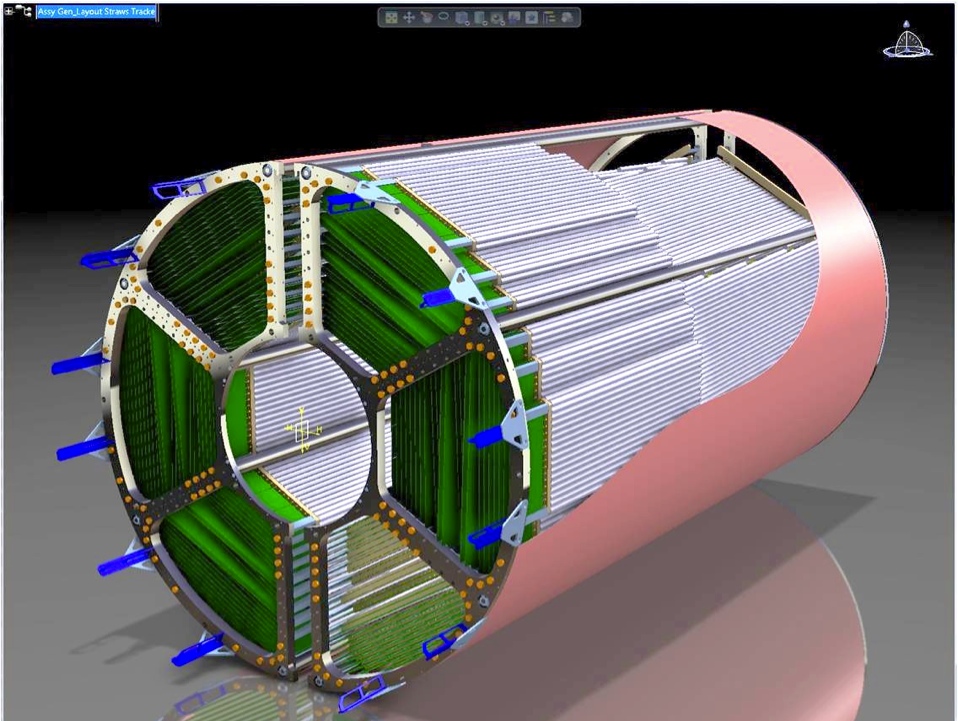 1650 mm
raw data & basic principles
Straw signal raw data
channel number: ichan  istraw, ilayer 
signal times tLE, tTE 
Calibrations:
wire positions ichan: x,y,(z) 
drift time spectrum tLE: T0 determined or extracted
r(t) isochrone radius – drift time calibration 
Signal pulse width ToT ( = tTE - tLE)
which observable for PID ?
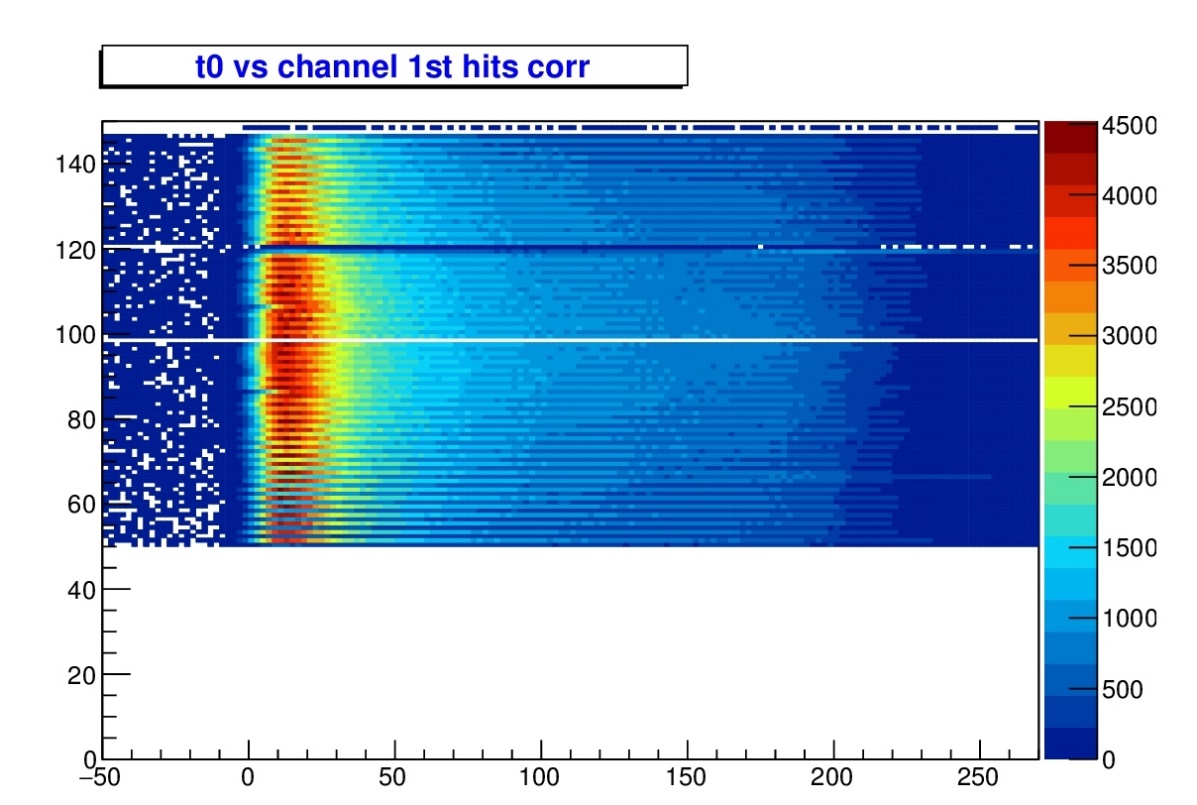 Proton beam
Straw channel no.
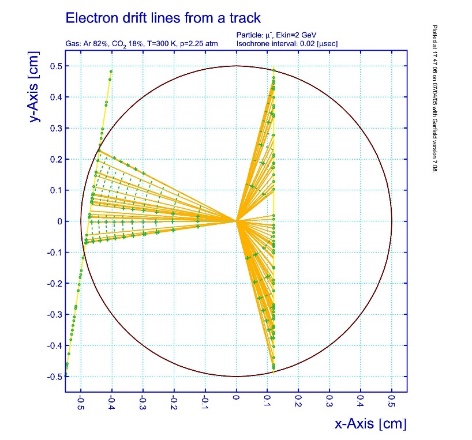 Switched off in Apr-18 
Beam Time
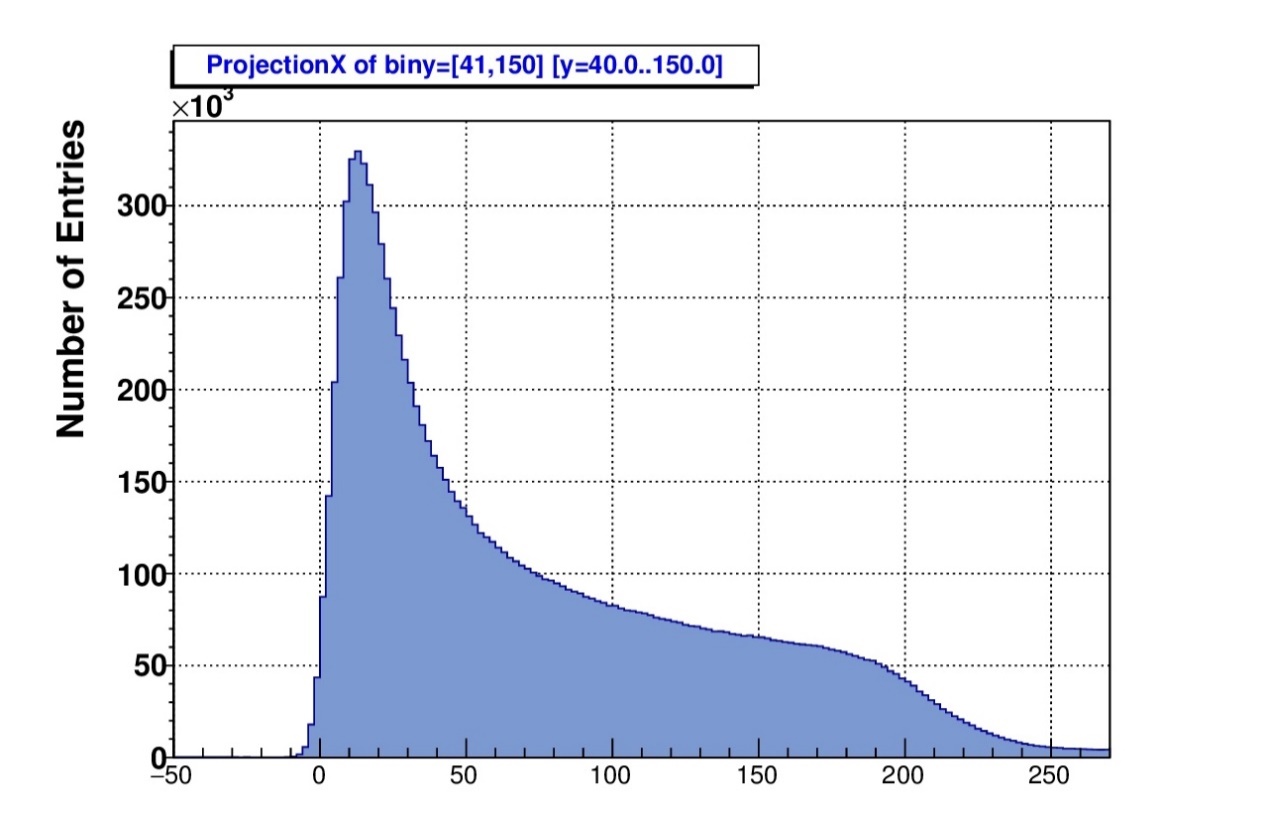 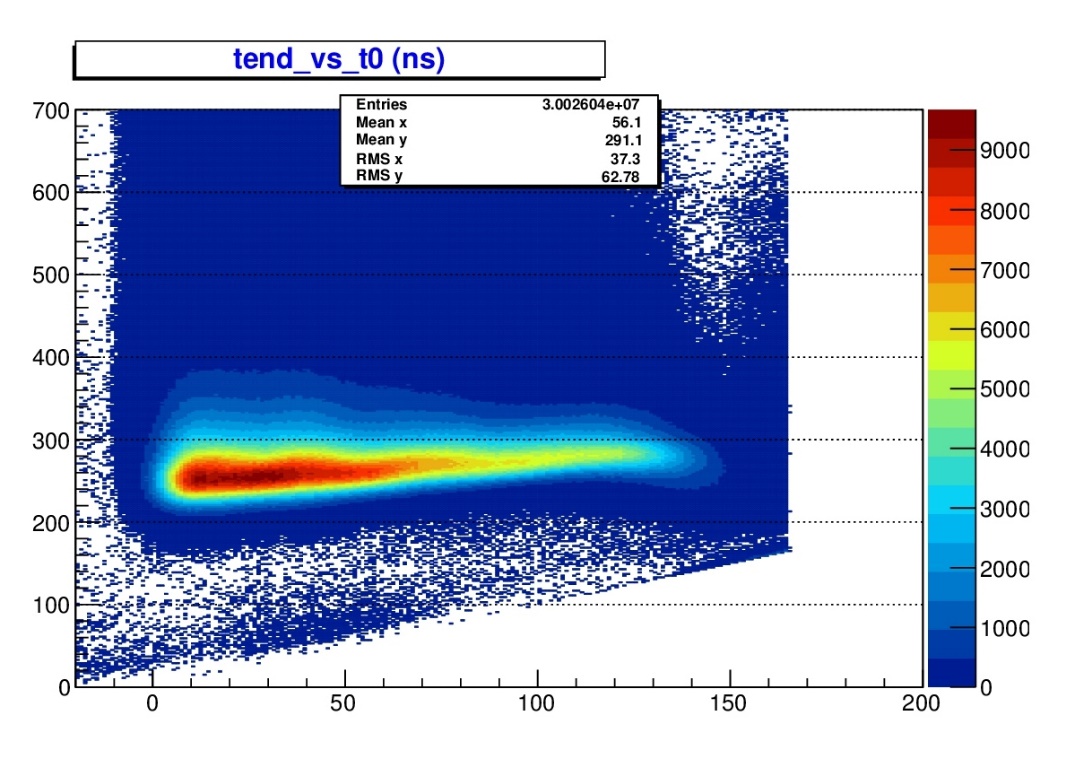 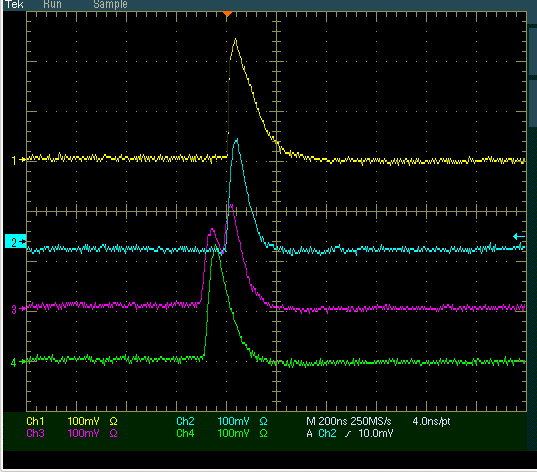 Deuteron beam, 
1.5 GeV/c
TDC TE-Time (ns)
TDC LE-Time (ns)
Straw signals (in-beam)
TDC LE-Time (ns)
Peter Wintz - STT - TRK WShop
Raw Hit intensities
Full luminosity
20×106 events / s × 3-4 tracks / event
40 events in 2 µs time window on average (poisson distributed time gaps)
Hit intensities per straw
~ 106 hits / s at 1st layer   6×105 /s at 8th layer 
1 µs time gap between hits in same straw on average, but poisson distributed
pileup possible within 250ns drift time range (double pulse)

At phase 1: 
4 events in 2 µs time window on average
10 µs time gap between hits in same straw on average
Hit clusters clearly separated, pileup in drift time range almost excluded
Peter Wintz - STT - TRK WShop
Tracking procedures
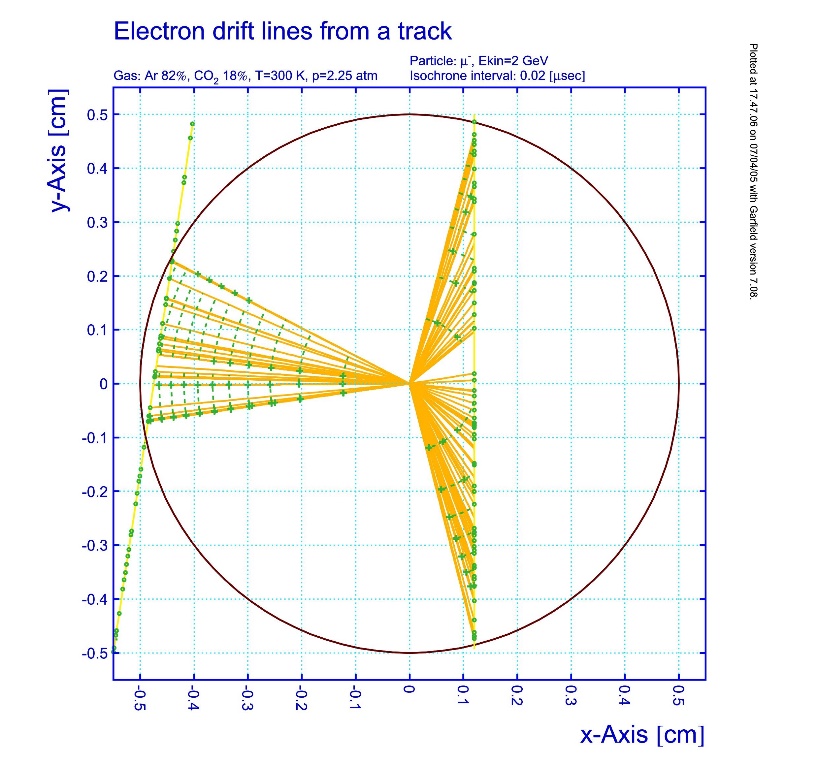 r(t) relation
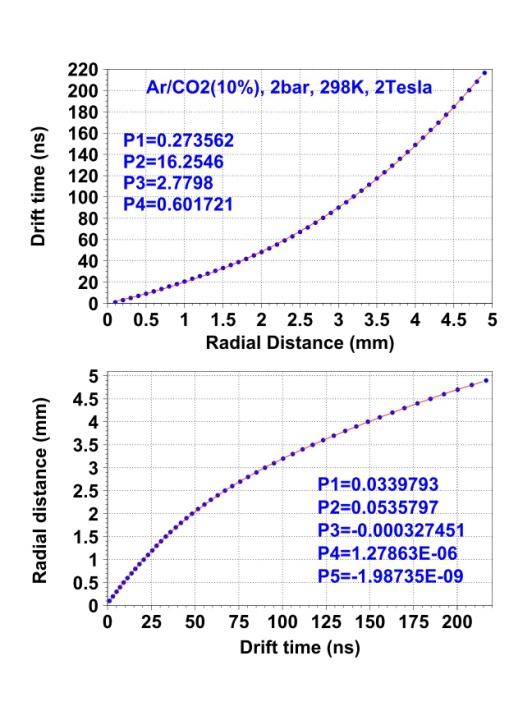 P0=0.03398
P1=0.05358
P2=-3.274E-4
P3=1.279E-6
P4=-1.987E-9
Peter Wintz - STT - TRK WShop
Tracking procedures
Tracking
Start fit parameters from wire positions, | ∆istraw, ∆ilayer | ≤ 1
2- MINUIT track fit to isochrones
Hit filter, reject single outliers
e.g. -electrons, ~ 15% in argon
other spurious (not seen in beam data)
check reco efficiency, remaining #hits for fit
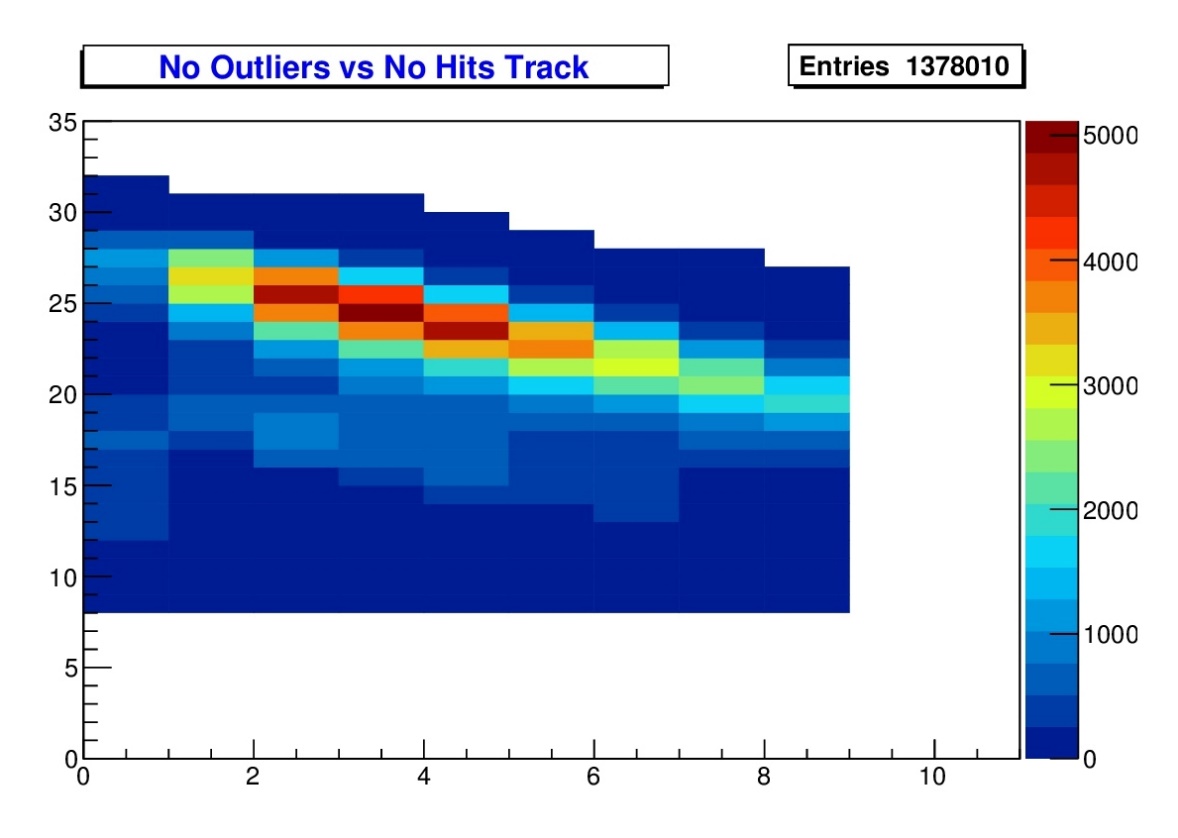 Hits per track
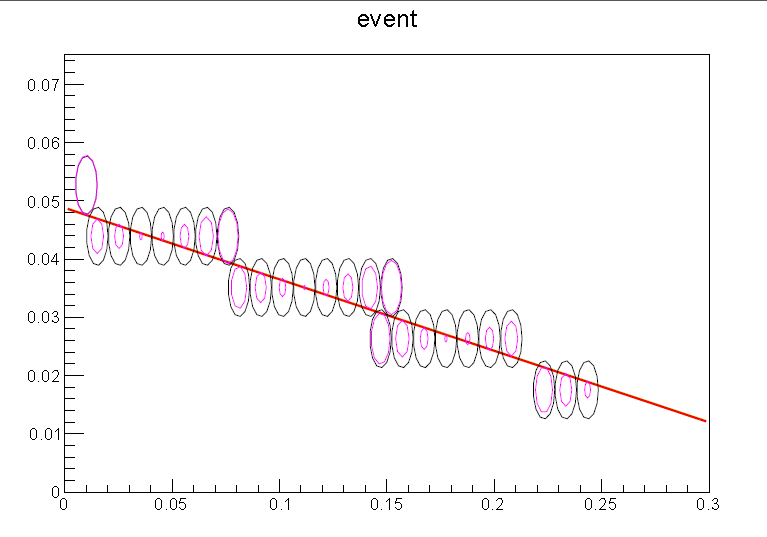 Track reconstruction (testbeam data)
#Rejected outlier hits (sigma cut)
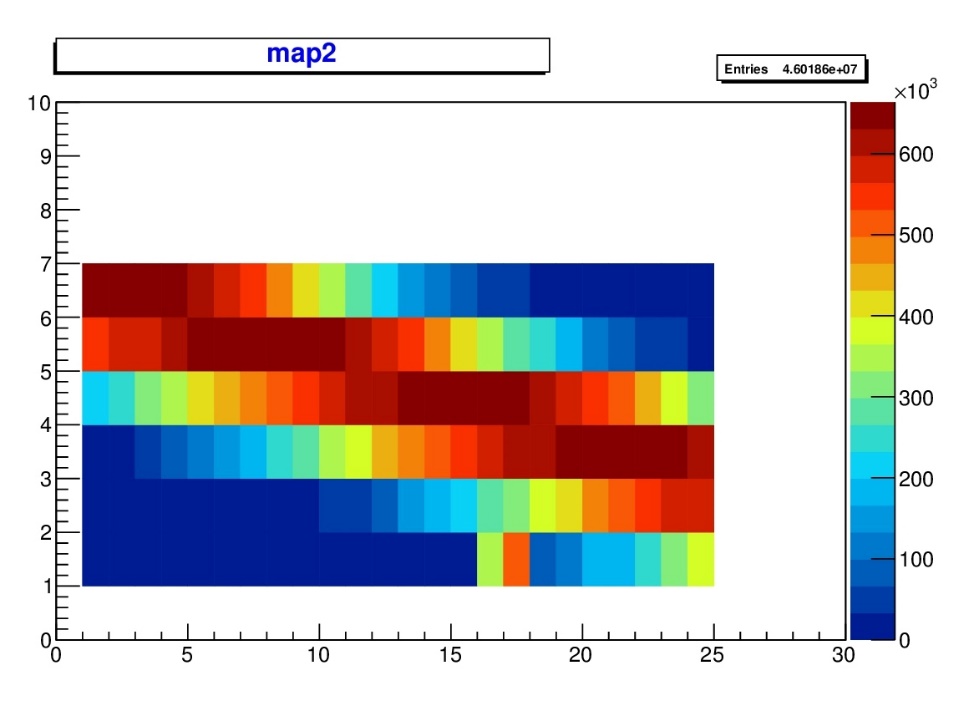 beam
Peter Wintz - STT - TRK WShop
R(t) Calibration & Data Correction
uncorrected
corrected
Reconstruct tracks with uncorrected r(t)
~200µm track resolution, is sufficient
Determine residual shifts (above/below wire)




Correct r(t) by avg. residual shifts
Add R0 to r(t), above/below wire r(t)s
Re-fit, iteration of shifts (auto procedure)

Uncorr.:  = 187µm, mean= -58µm 
Corr:  = 135 µm, mean = -1µm
Global r(t) used, R0 shifts for individ. chan
Individual wire positioning (here!) not nec.
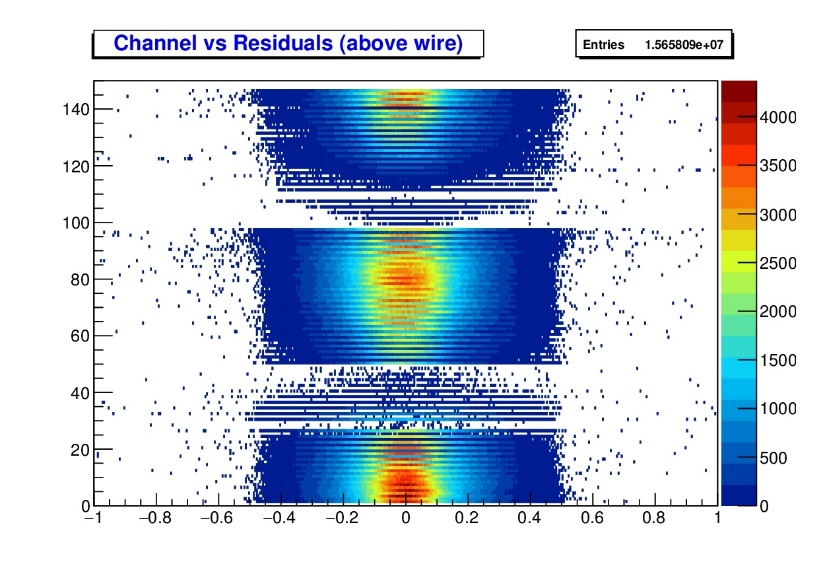 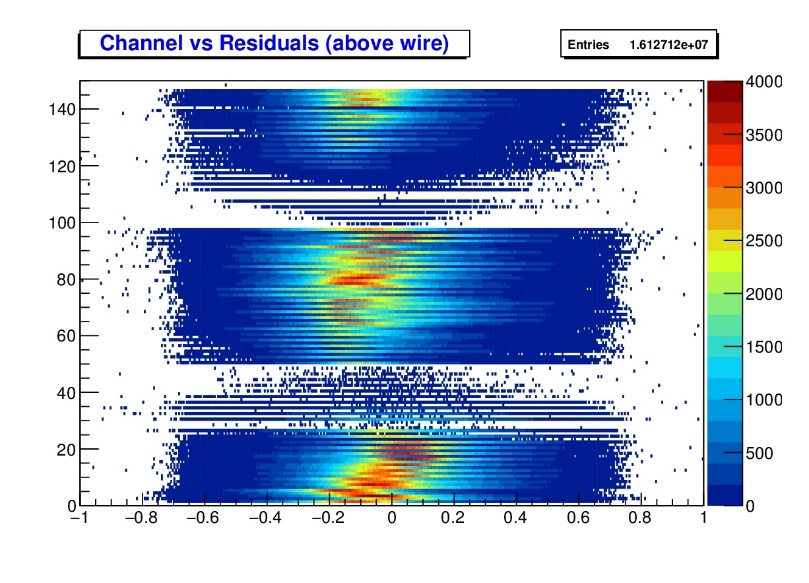 residual 
distance
Channel no.
isochrone
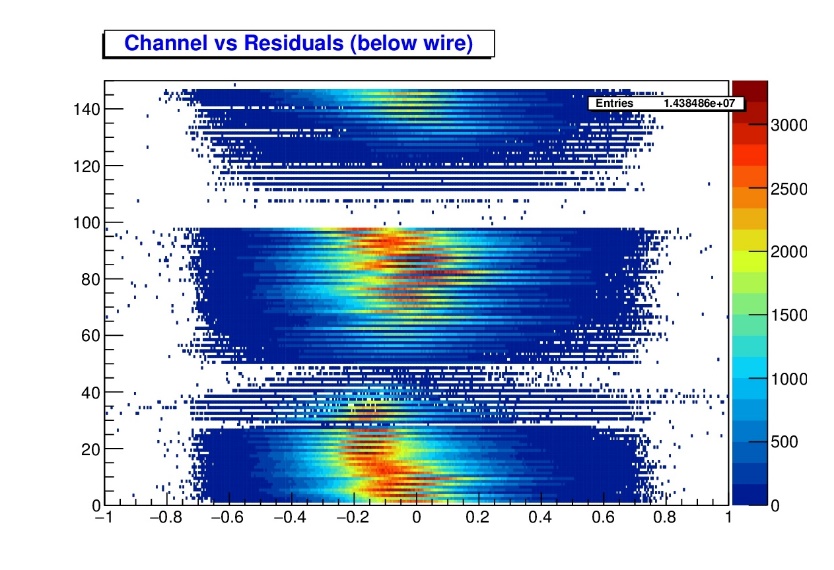 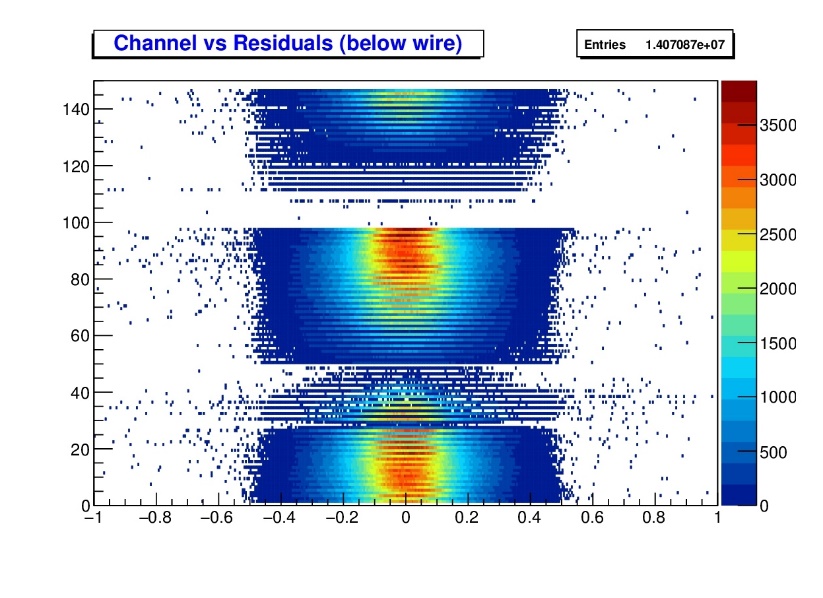 trackfit ( true track)
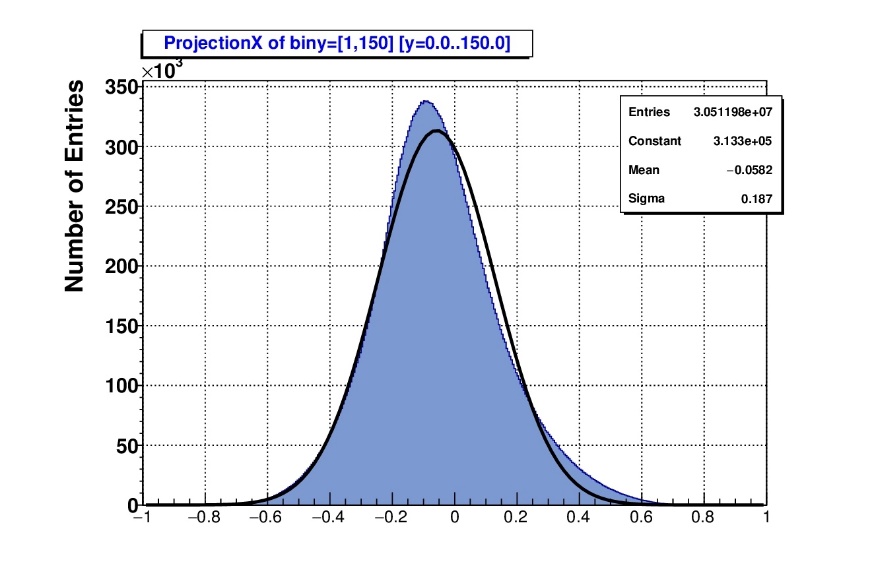 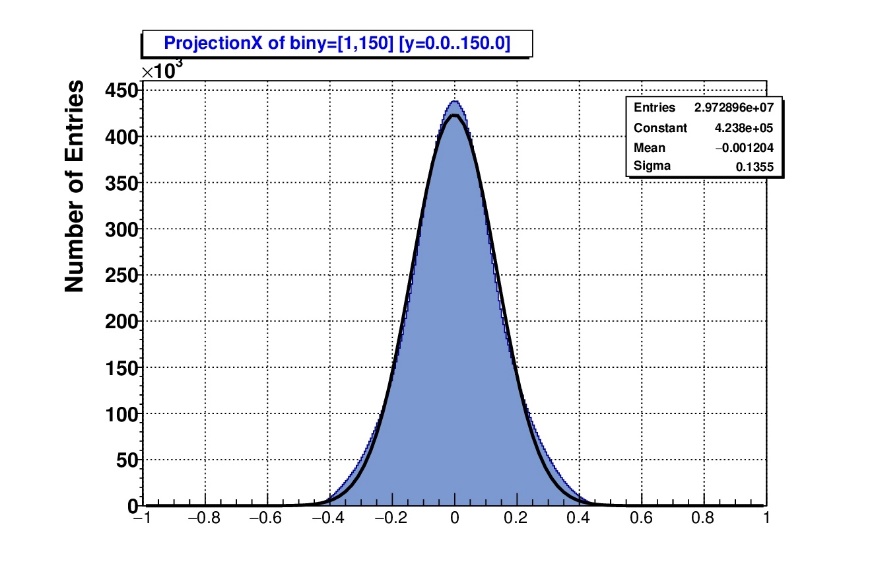 Residuals (mm)
Peter Wintz - STT - TRK WShop
Method: T0 Determination by STT
Task: extract absolute time information from STT raw hits
Ref. time from other detectors (MVD, SciTil) not existend for all tracks in STT

Procedure for T0 determination
Step 1: hit to track association using raw hits
Channel cluster (neighbour hits)
Time cumulation 
Step 2: Simple T0 calculation from sum of track hits (no fit!)
 r(t) / Nhits  2.5 mm (= avg. isochrone radius)
Simplified r(t)  P0 + P1  (tdr – t0)
Extract t0
Peter Wintz - STT - TRK WShop
T0 Determination by STT (Step 1)
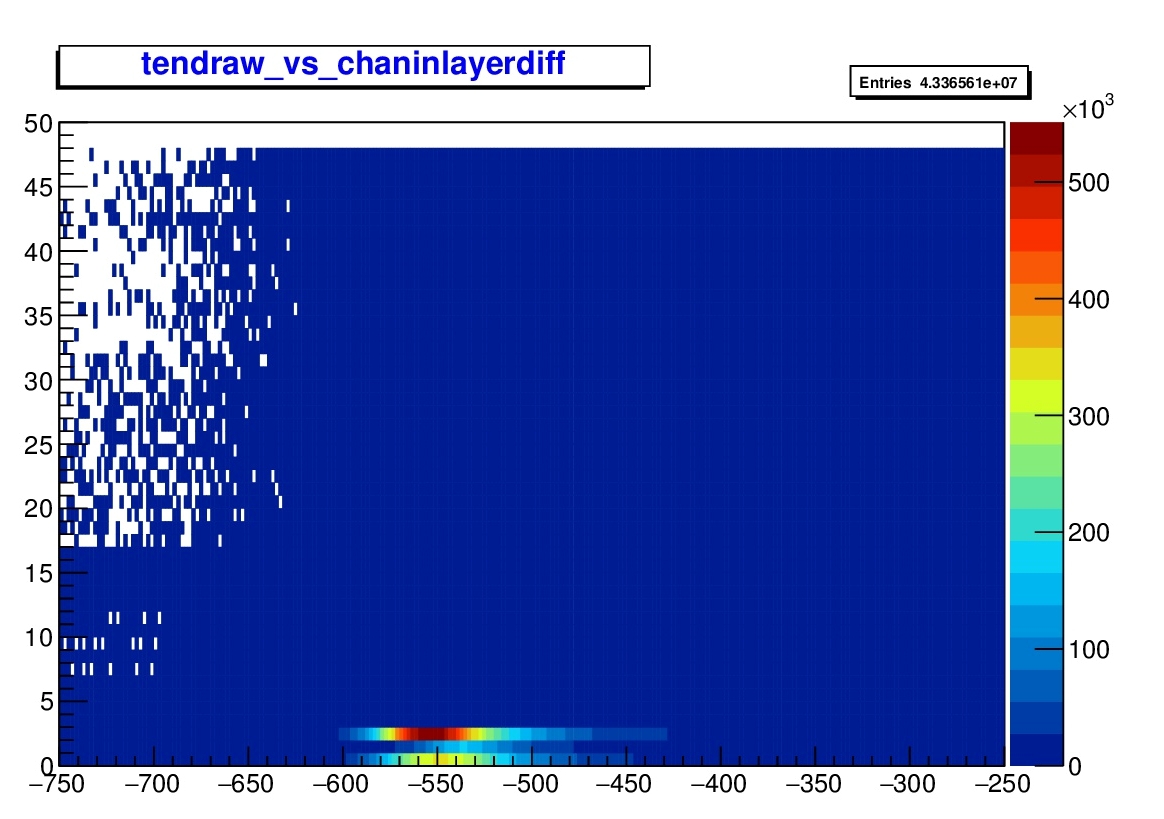 Hit cluster finder
STT characteristic: continuous tracking
check neighbour straw & neighbout layer
multi-space: straw & ∆layer/ TE-time/ LE-time

TE-time:  ~ 27 ns, but landau shape
~ 20-30% of hits in Landau tail
Deuteron beam
1.5 GeV/c
Neighbour channel distance
TE-time (ns)
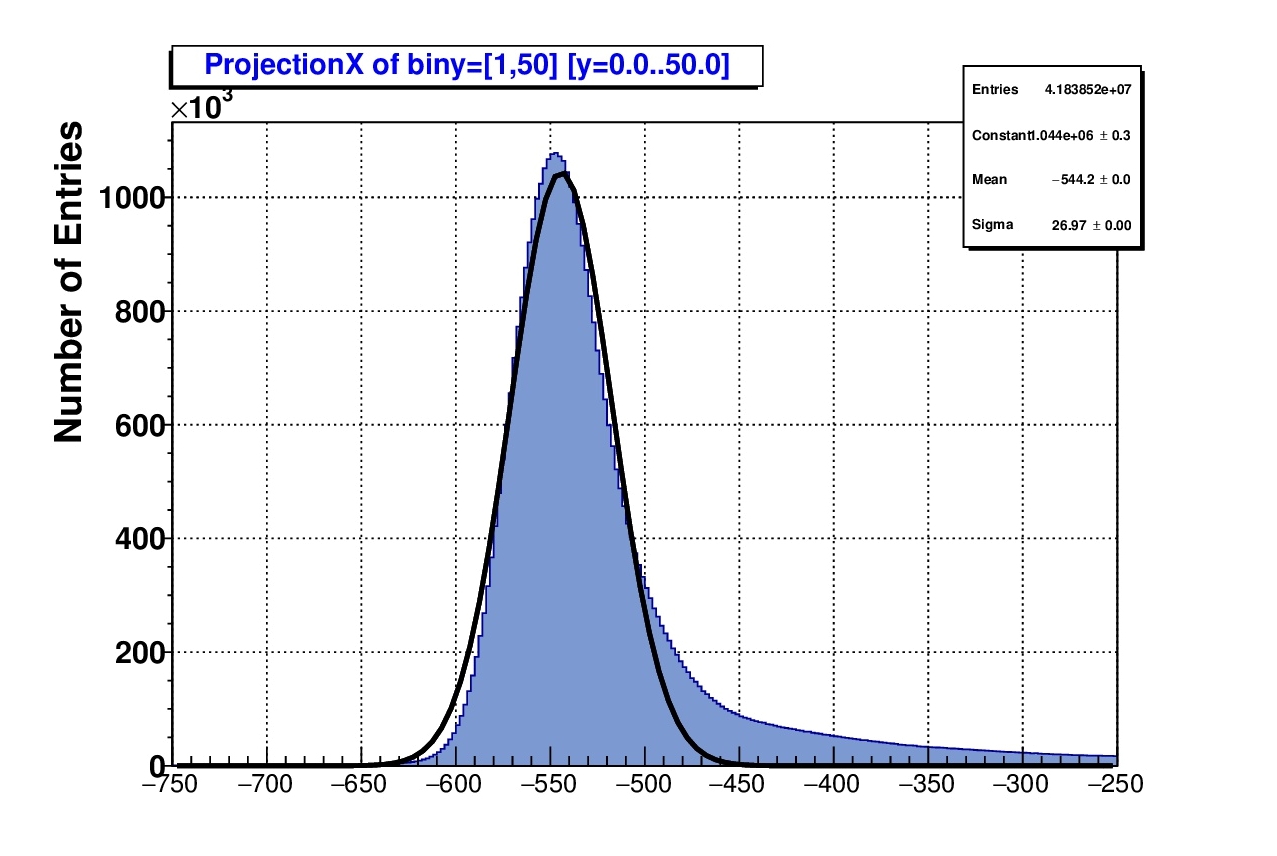 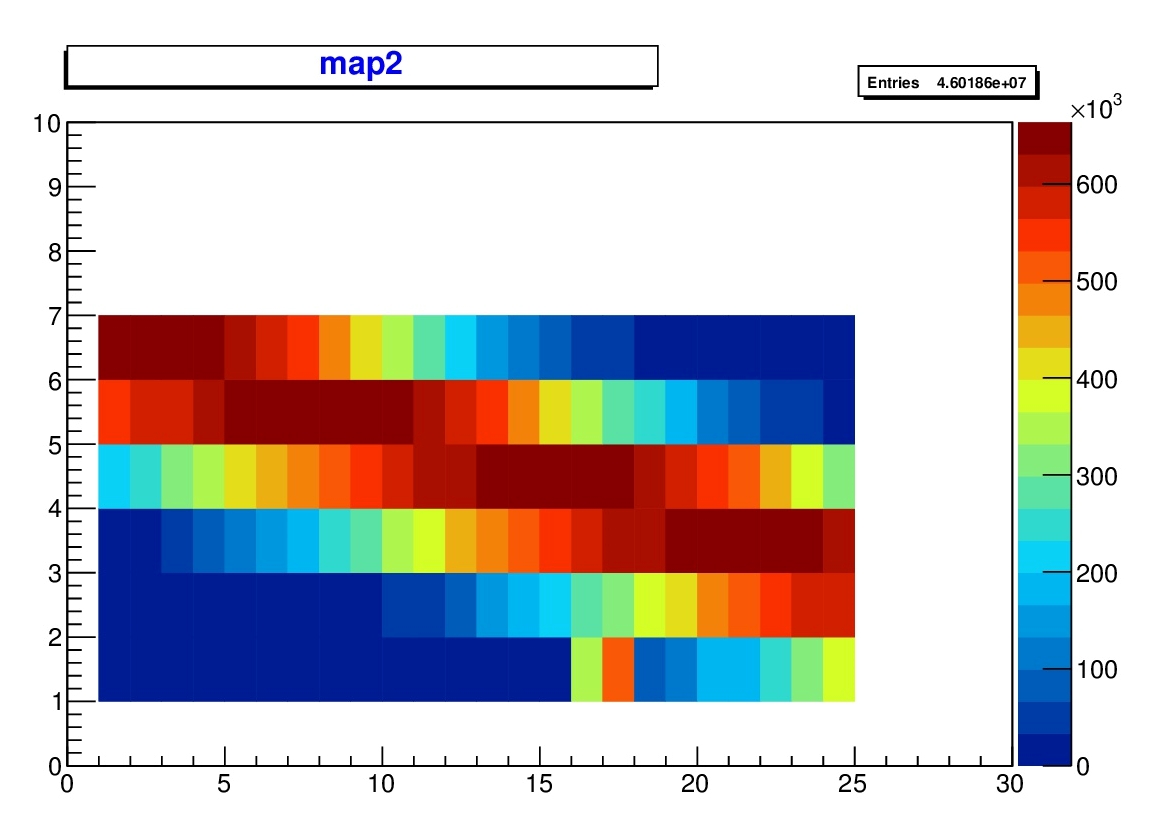 beam
TE-time (ns)
Peter Wintz - STT - TRK WShop
T0 Determination by STT (Step 1)
Investigate TE-time resolution (for deuteron testbeam & cosmic)
Covered dE/dx range ~ 5-50 keV/cm (= full signal dynamical range)
Cosmic tracks w/ large -angle range, but only 2D-tracking
Resolution:  ~ 25 ns (after cleanup)
Resolution slightly worse (~30ns) for cosmics as expected
TE-time is track specific (dE/dx), not event specific
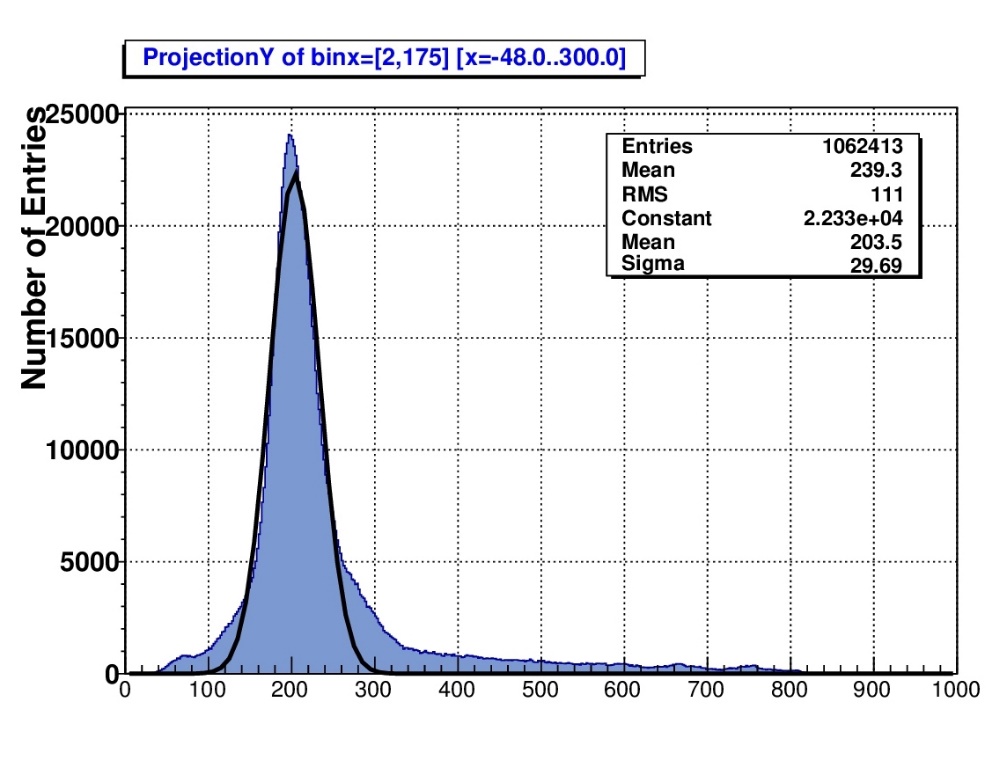 Cosmic data, 
raw hits,  = 30 ns
TDC TE-Time (ns)
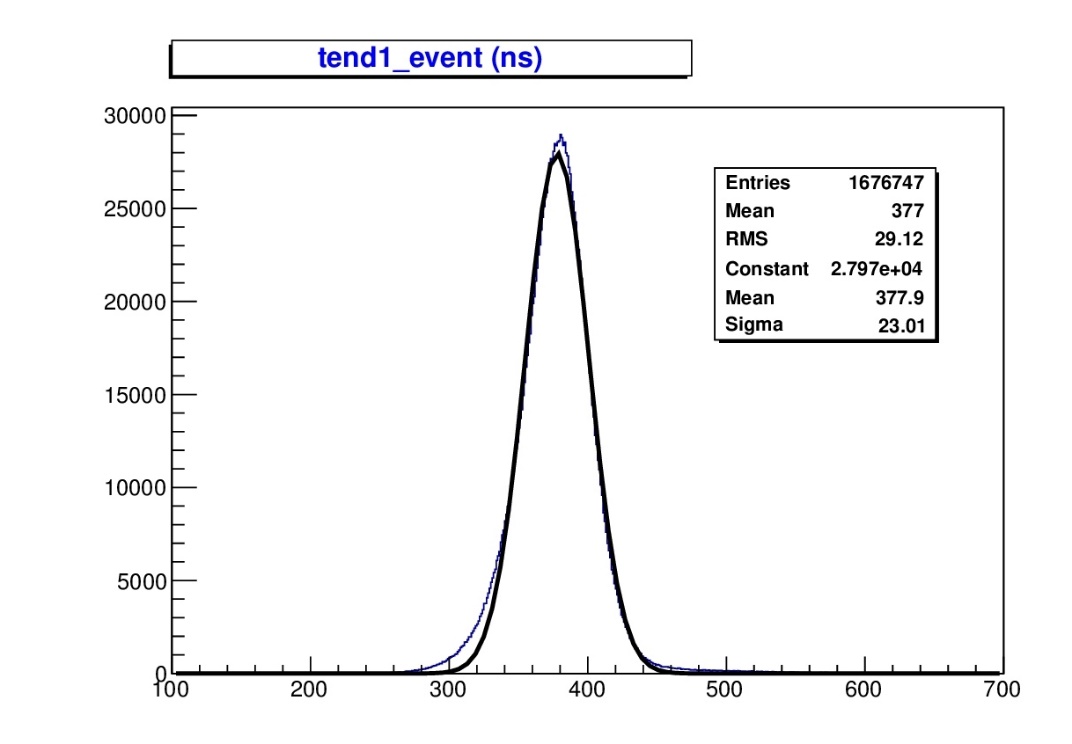 Deuteron
750 MeV/c,
hit cleanup, 
 = 23 ns
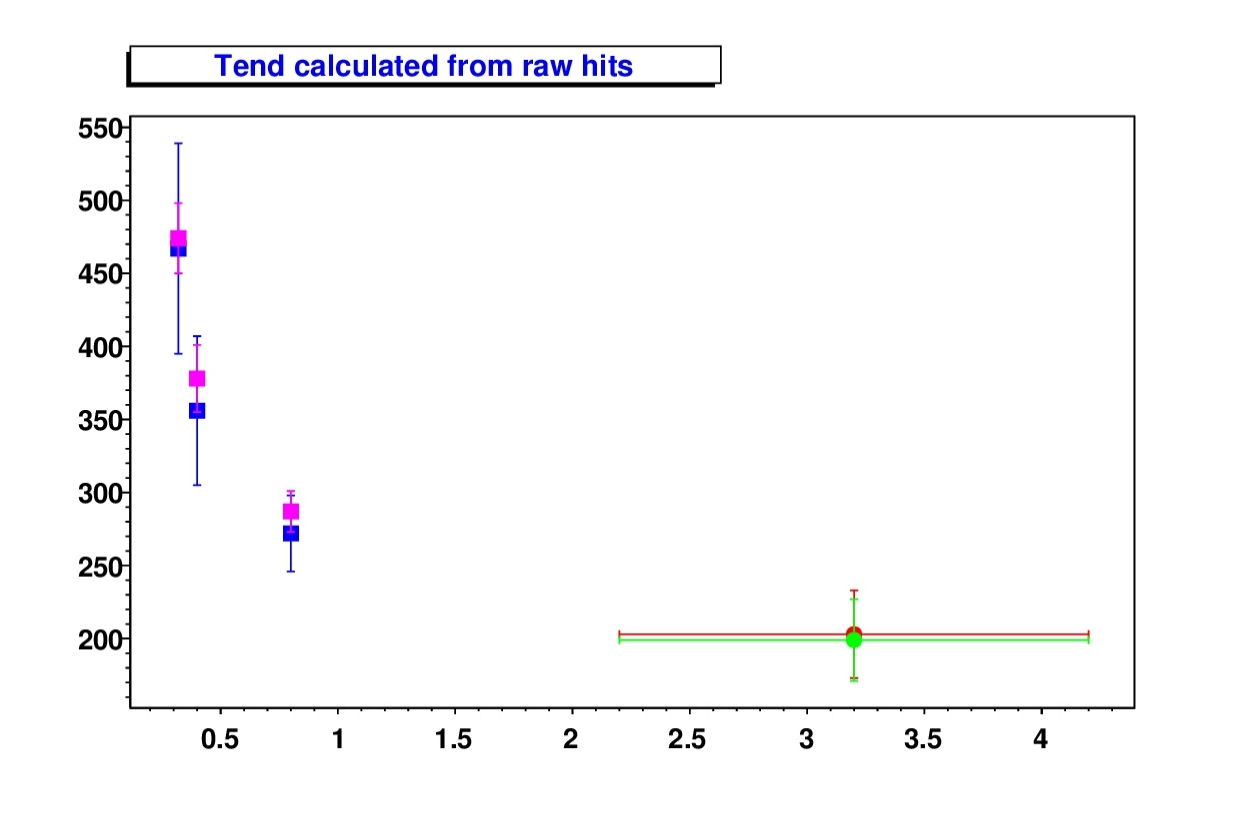 Raw hits
After hit cleanup
TDC TE-Time (ns)
Cosmic
TDC TE-Time (ns)
P/Mc
Peter Wintz - STT - TRK WShop
T0 Determination by STT (Step 2)
Calculate T0 from raw TDC candidate hits (sum up hits, T0=shift)
Calculated T0 in good agreement with T0 from TDC spectra
Note: single channel time offset shifts (TDC)
T0-resolution:  = 7 ns   (~ 6 ns after hit cleanup)
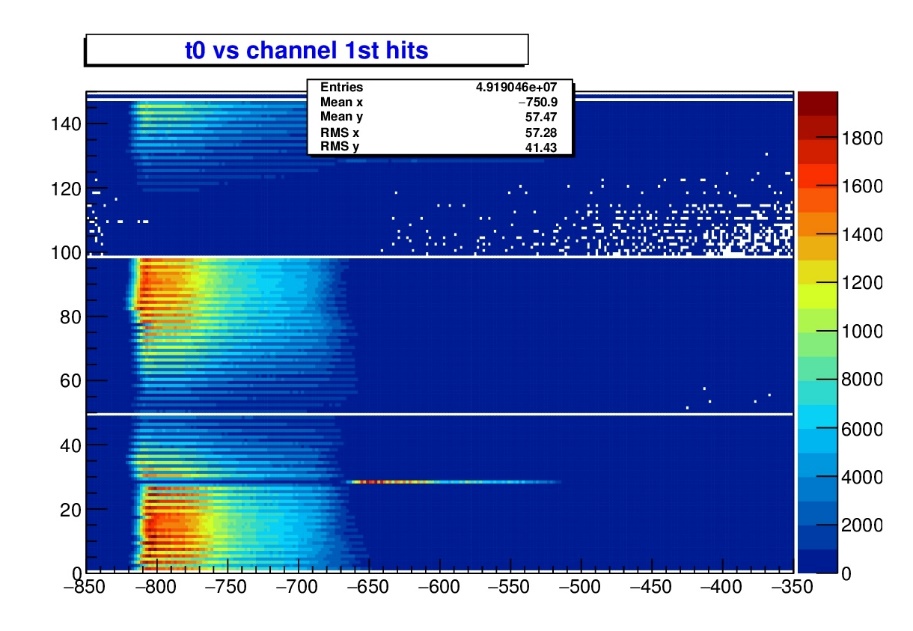 Channel No.
Deuteron beam
750 MeV/c
TDC LE-Time (ns)
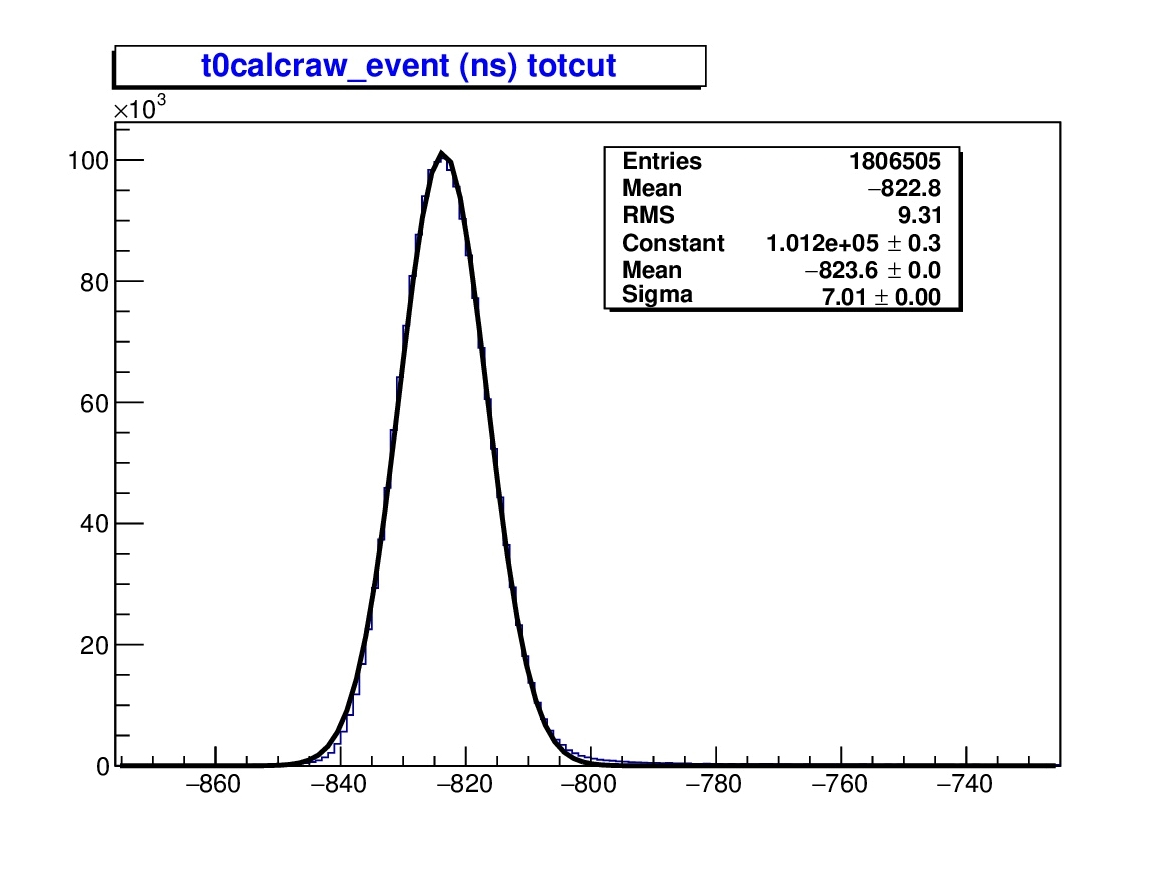 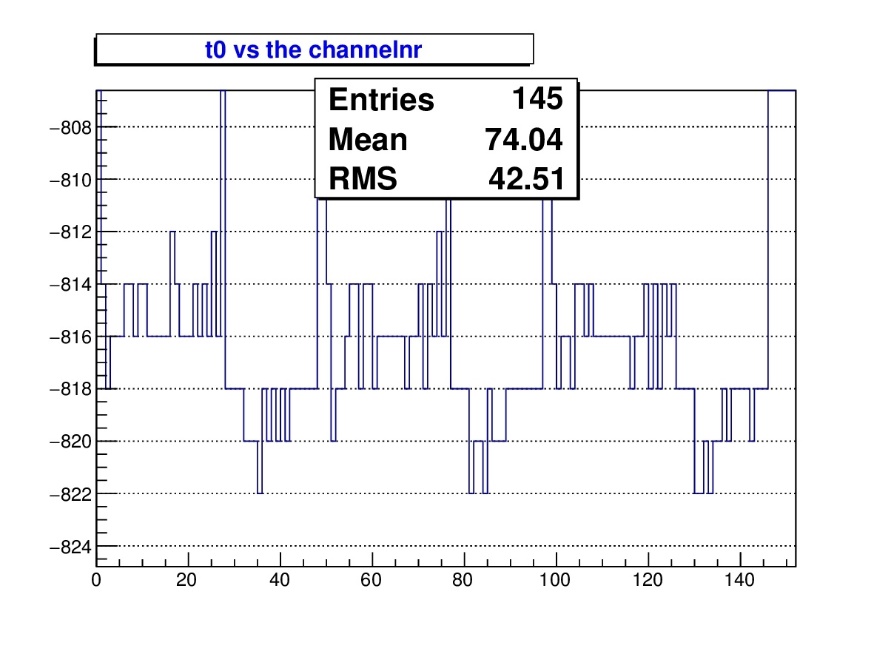 Entries
Deuteron beam,
750 MeV/c, raw 
hits,  = 7 ns
T0 from TDC spectra (ns)
Calculated T0 (ns)
Channel No.
Peter Wintz - STT - TRK WShop
Tracking Results (In-beam) Spatial resolution
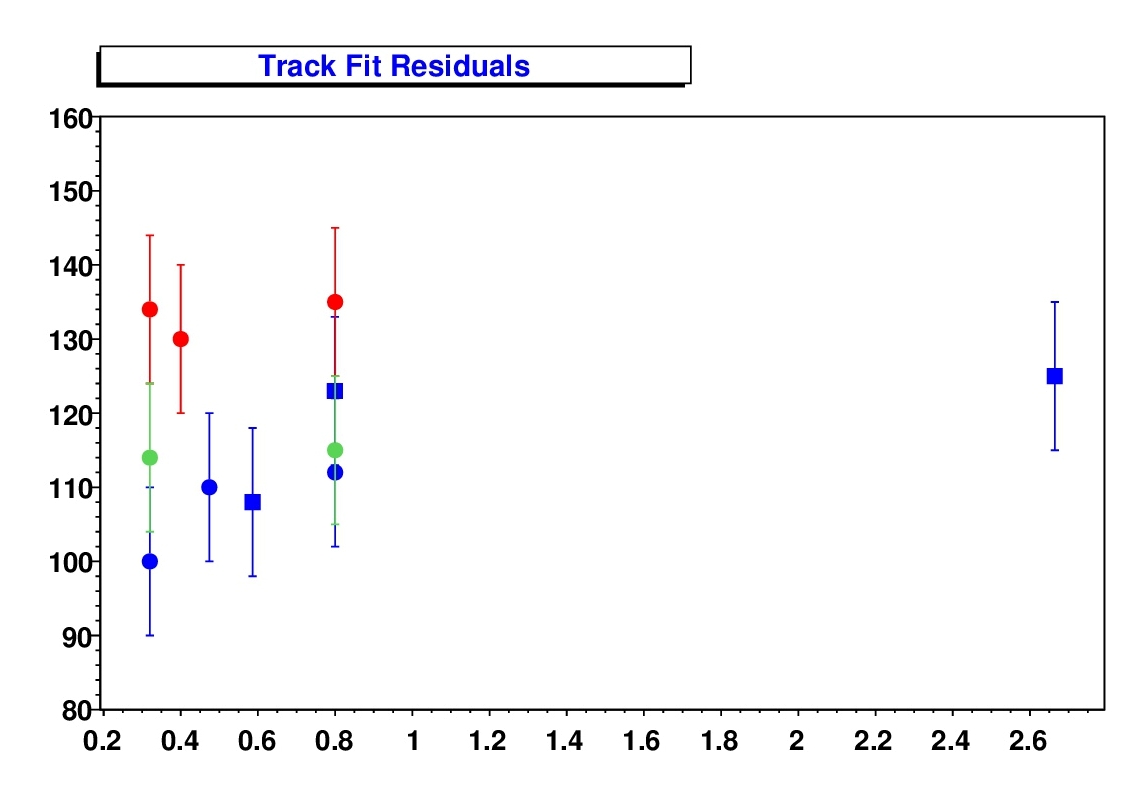 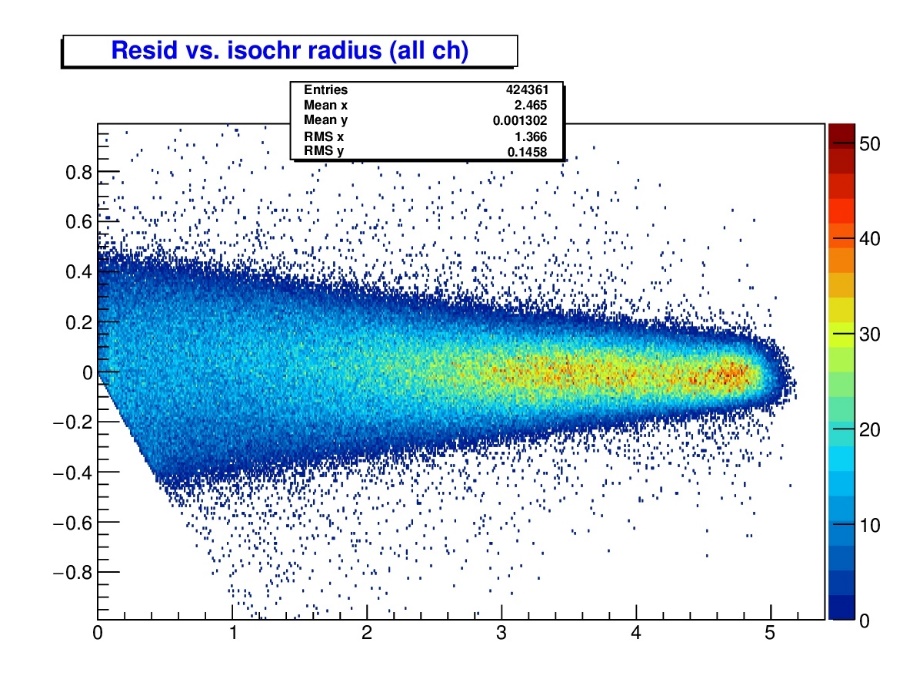 Design goal
not yet final
iteration
Isochrone residual (µm)
Residual (mm)
Cosmic data (1 week)
P. Wintz, IKP FZJ
Hit filter (~ 15% -electr...)
Isochrone Radius (mm)
p / Mc
Isochrone residual () as spatial resolution
Results well below design goal (150 µm), confidence for STT 
Measurements here at worst location (tube length middle)
Straw tube alignment method by data-check
Iterative calibration procedure (wire position and r(t))
isochrone
residual 
distance
trackfit ( true track)
Peter Wintz - STT - TRK WShop
PID Results (in-beam) Time-over-threshold (Preliminary)
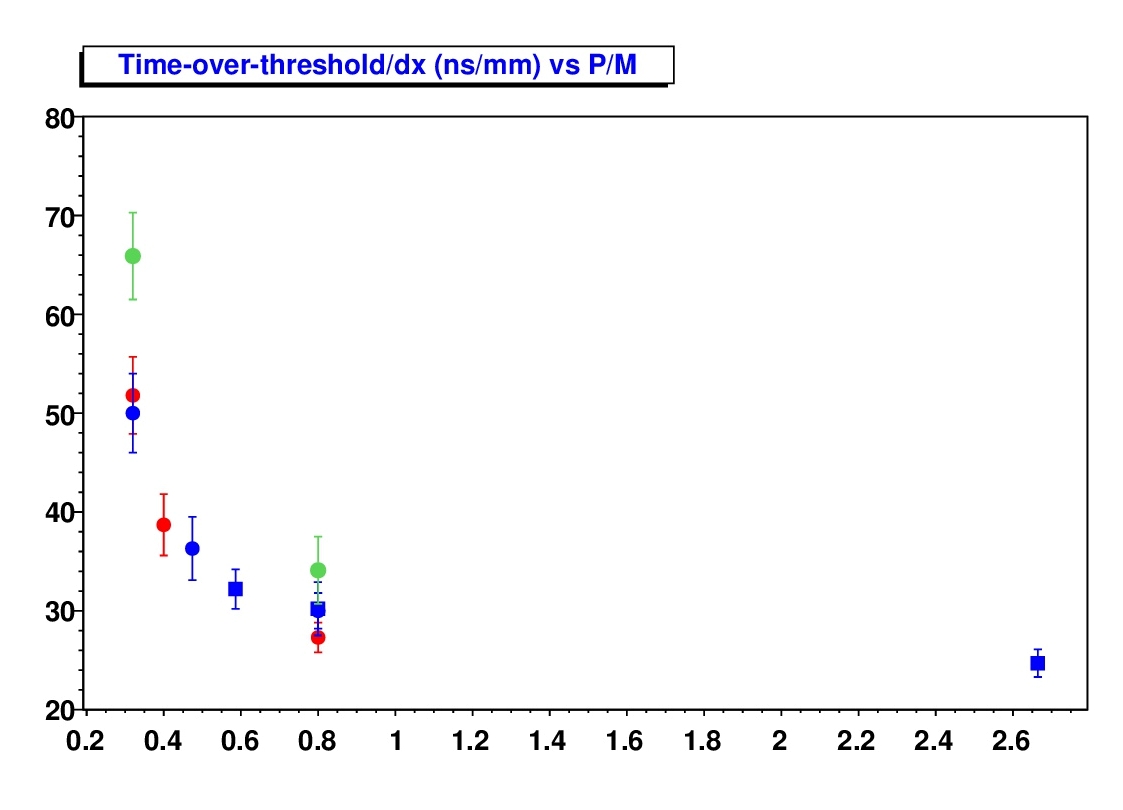 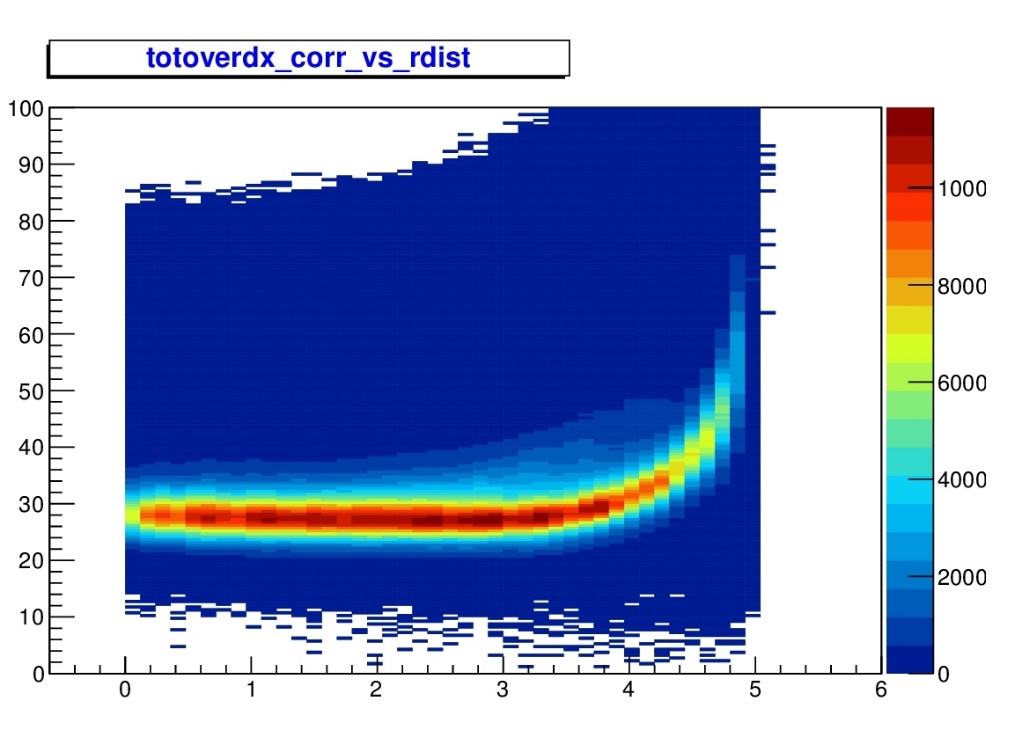 P. Wintz, IKP FZJ
Deuteron 2016, Ar/CO2(10%)
Deuteron 2018, Ar/CO2(20%)
ToT/dx (ns/mm)
 ToT /  dx (ns/mm)
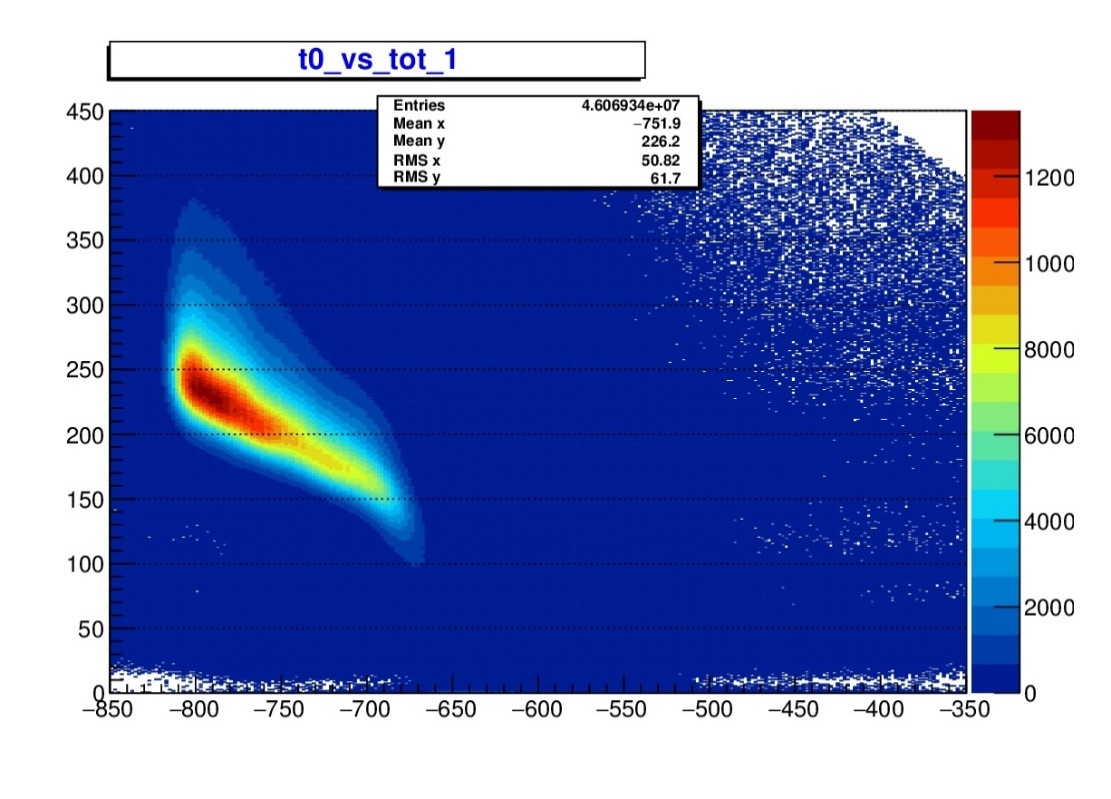 Proton 2018, Ar/CO2(20%)
Proton 2018, Ar/CO2(20%),
diff. ASIC setting (gain 2)
LE-time (ns)
Deuteron beam
1.5 GeV/c
Radial track distance (mm)
Time-over-threshold (ns)
p / Mc
ToT results (deuteron, proton beam & cosmics)
PID separation observable here:  ToT /  dx

But: low truncation yet, analysis ongoing
Optional: ToT – charge calibration (non-linear)
Optional: other PID separation observable
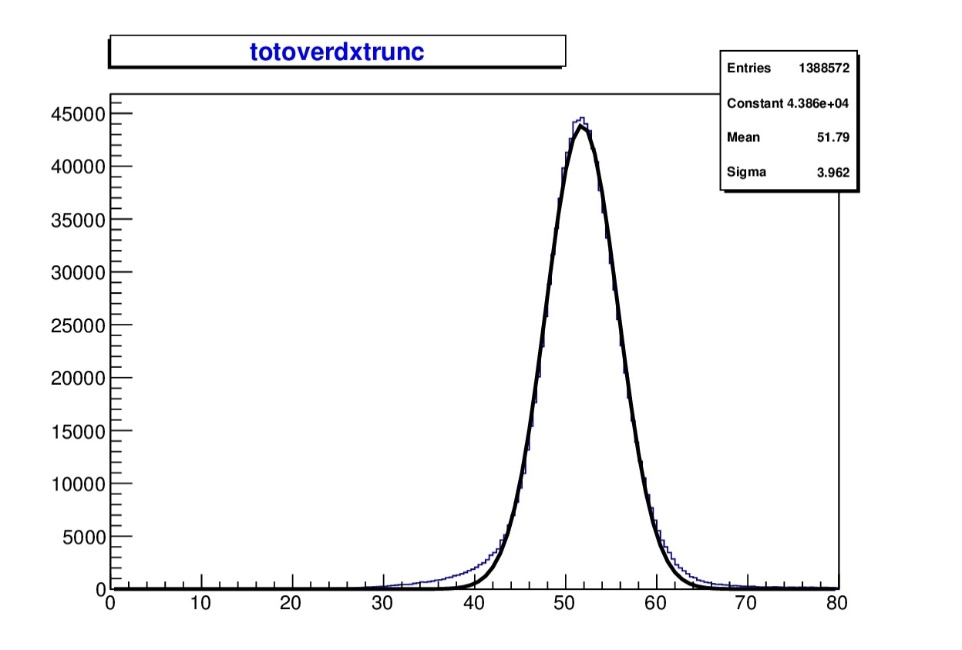 600 MeV/c 
deuteron
Entries
 ToT /  dx (ns/mm), truncated
Peter Wintz - STT - TRK WShop
PID separation PWR Results (very Preliminary!)
Investigate different methods for S
Proton separation rel. to 2.5 GeV/c
PID observable ToTtime-corrected or ToT/dx

ToT/dx (red points)
rough tracking for dx sufficient (online)
ToT| t-corr polynomial fit (blue pts)
needs t0, (offline method?)
track specific polynomial fit (dE/dx)
TDR results (black)
purely simulation, pulse area (dE/dx)
better separation around 0.5 GeV/c
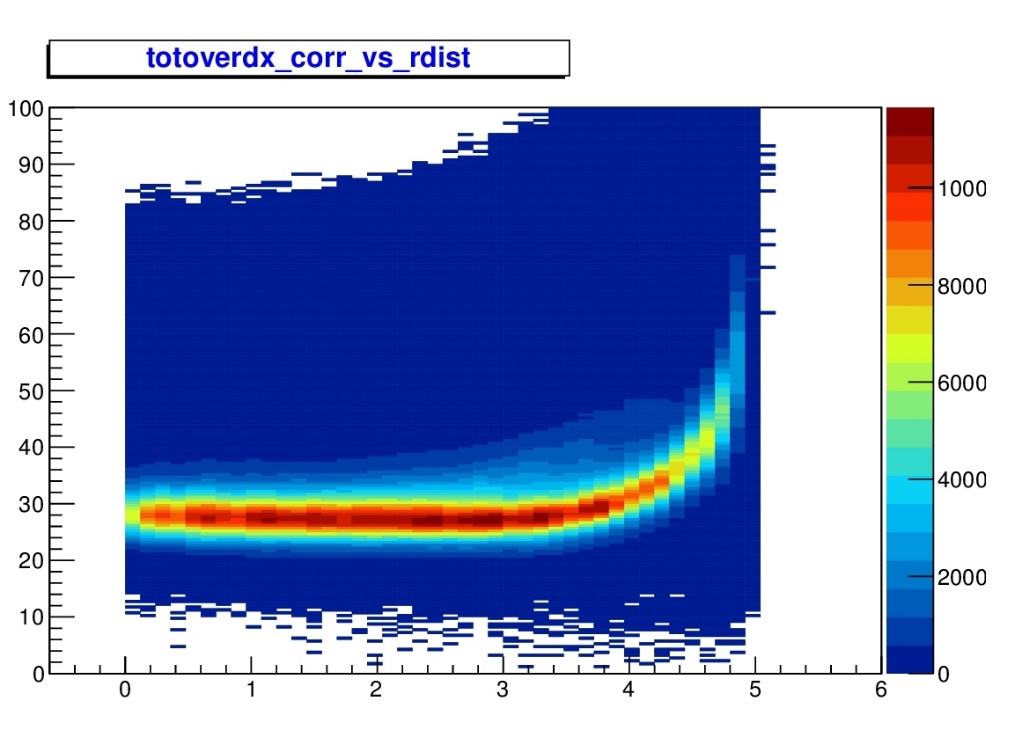 ToT/dx (ns/mm)
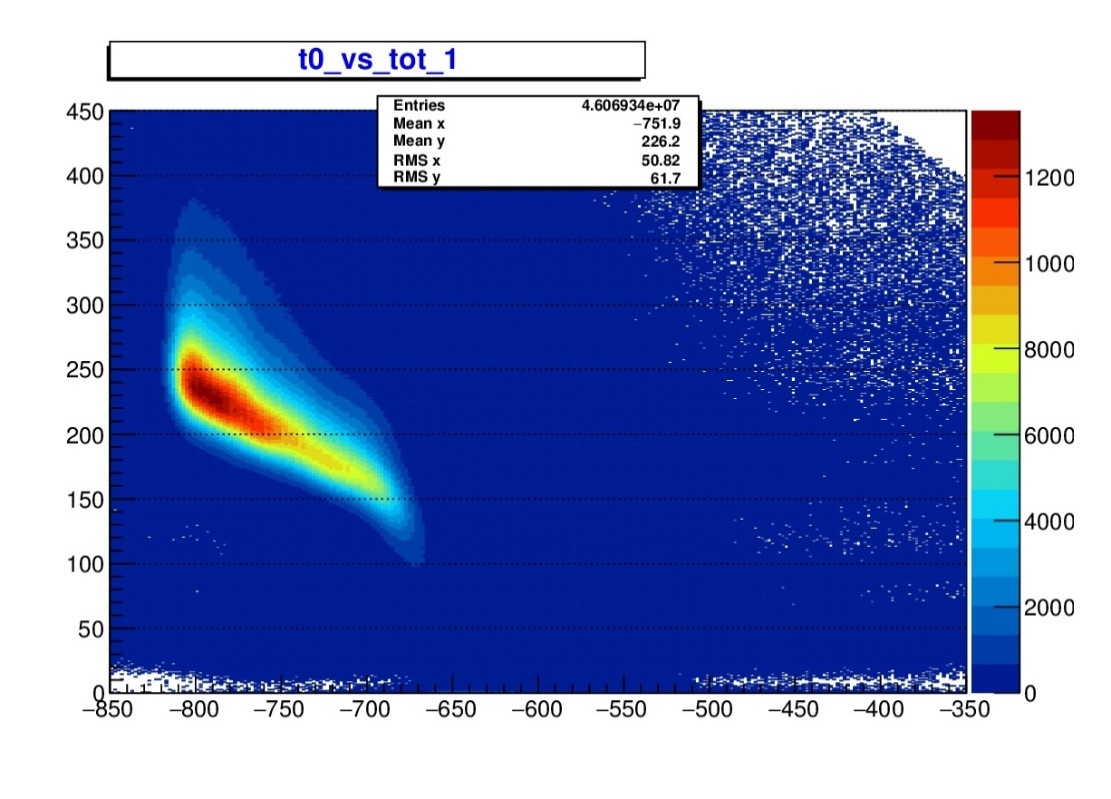 LE-time (ns)
Deuteron beam
1.5 GeV/c
Radial track distance (mm)
Time-over-threshold (ns)
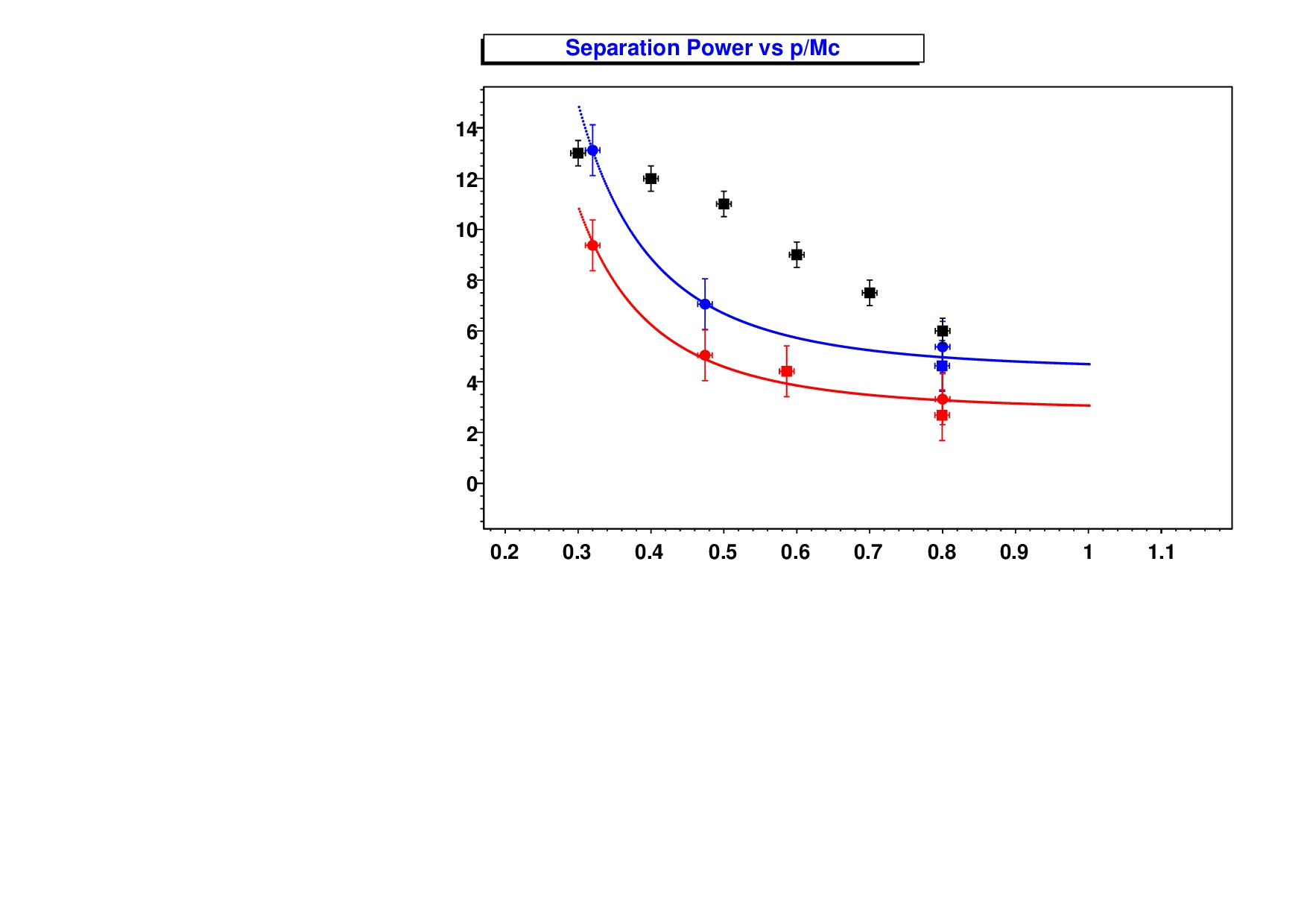 ToT/dx
ToT time corrected,
ToT(time) fitted
TDR simulation (p/)
Separation Power S
P. Wintz, IKP FZJ
p / Mc
Peter Wintz - STT - TRK WShop
Thank you 
for your
attention
Peter Wintz - STT - TRK WShop